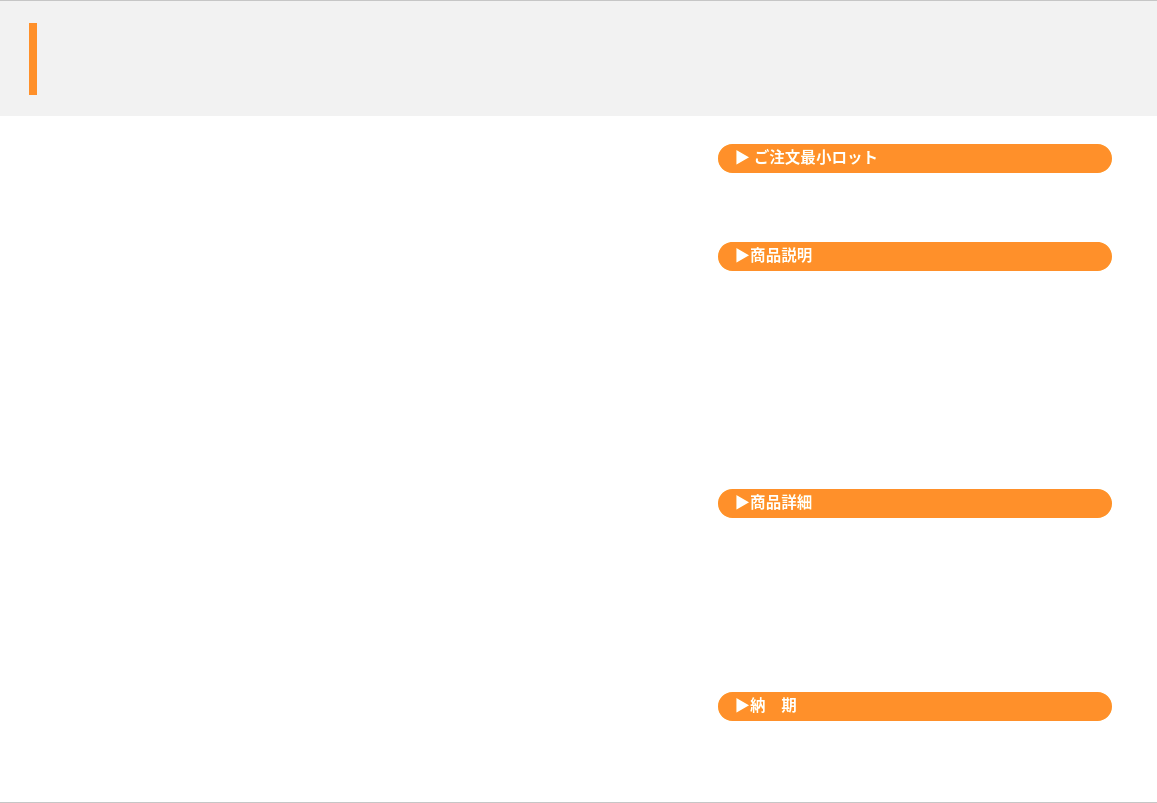 フルカラーアームカバー
日焼け防止に！
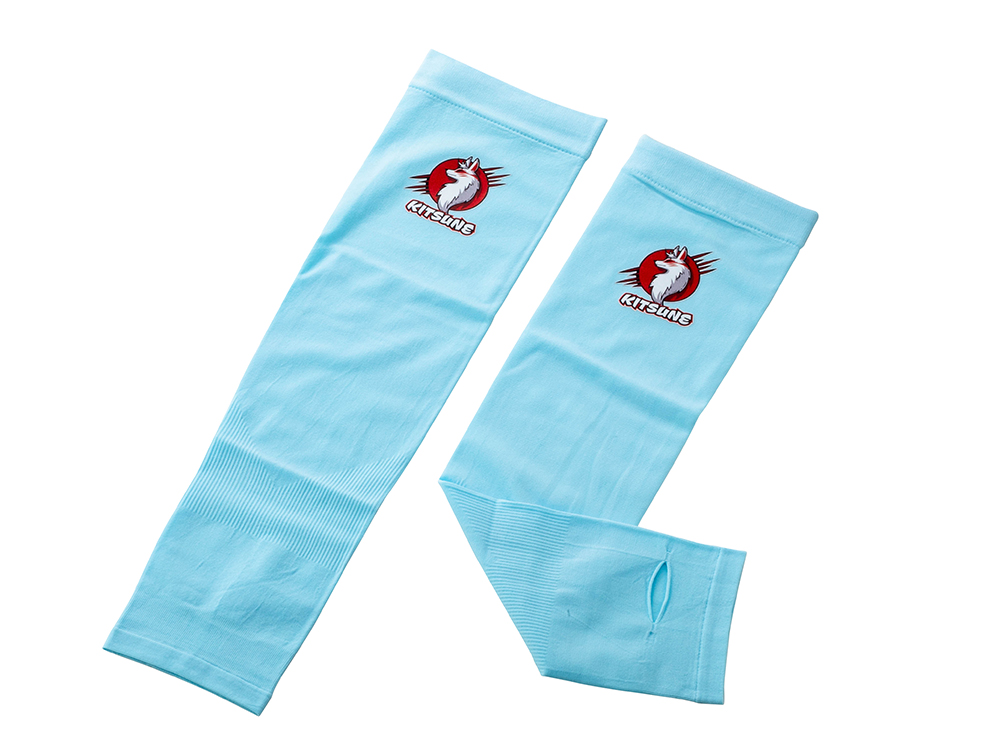 1,000個から
おしゃれで機能的なアームカバーがオリジナルデザインで作製できます。
全面フルカラー印刷が可能！
品　番　　org509
サイズ　　全長約380mm
材　質　　ナイロン等
印　刷　　フルカラー
外　装　　個別PP袋入
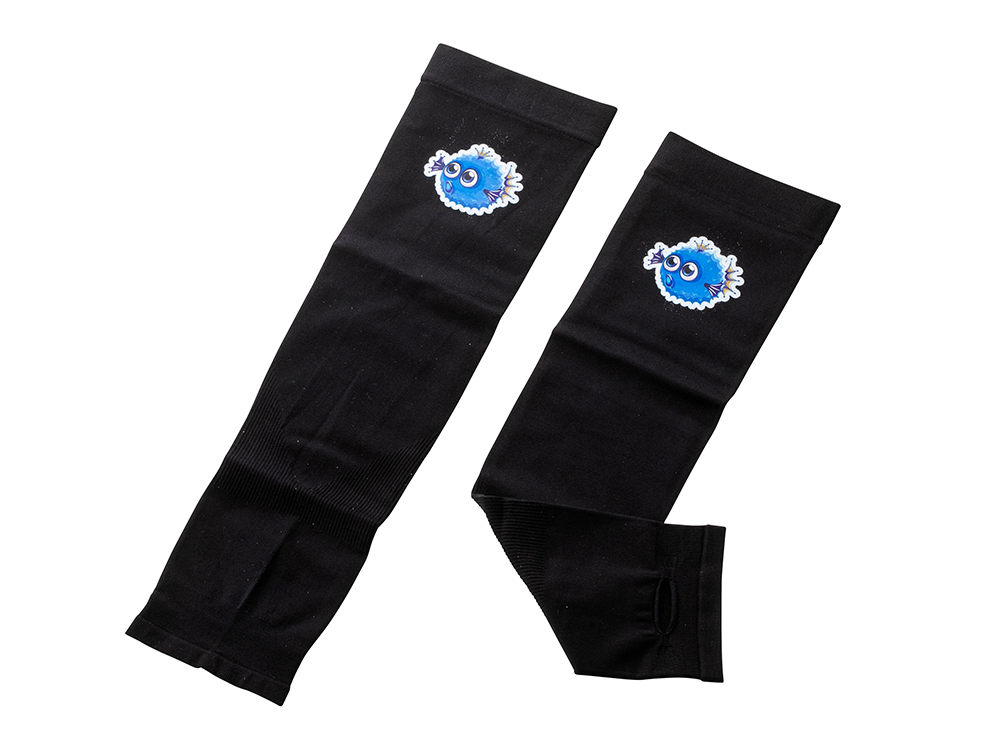 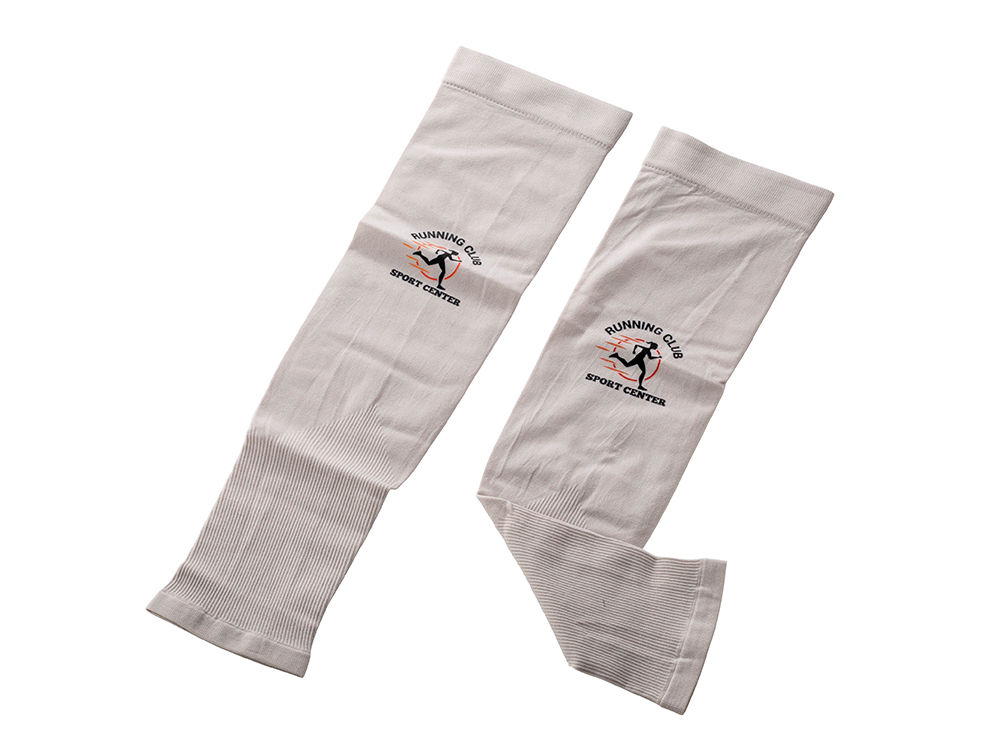 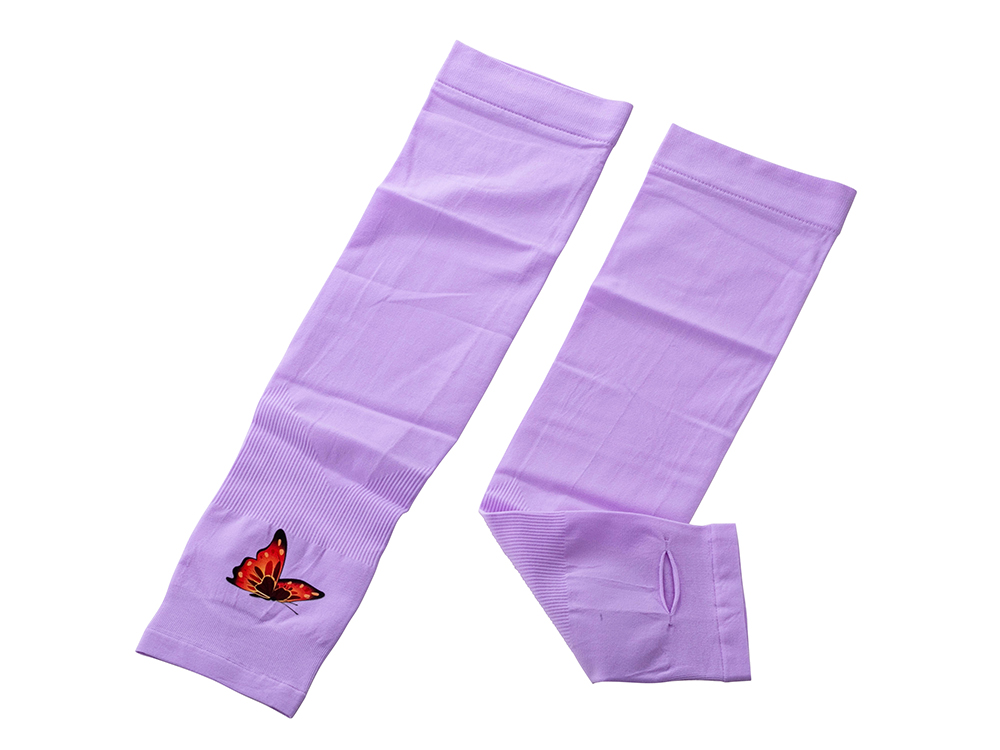 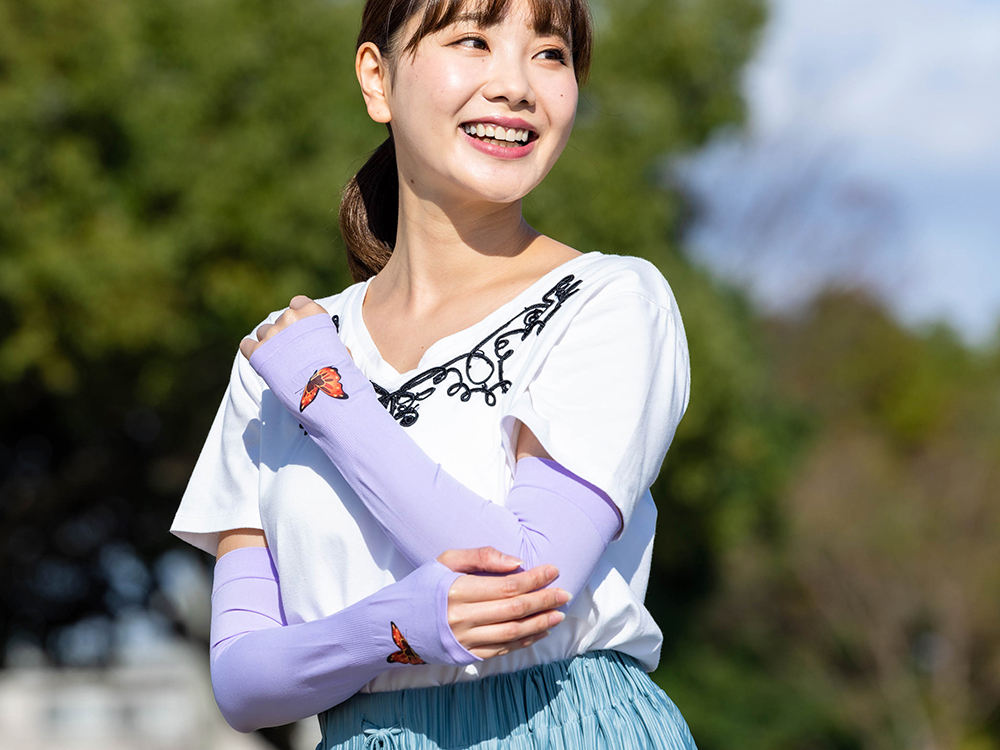 校了後約40日～